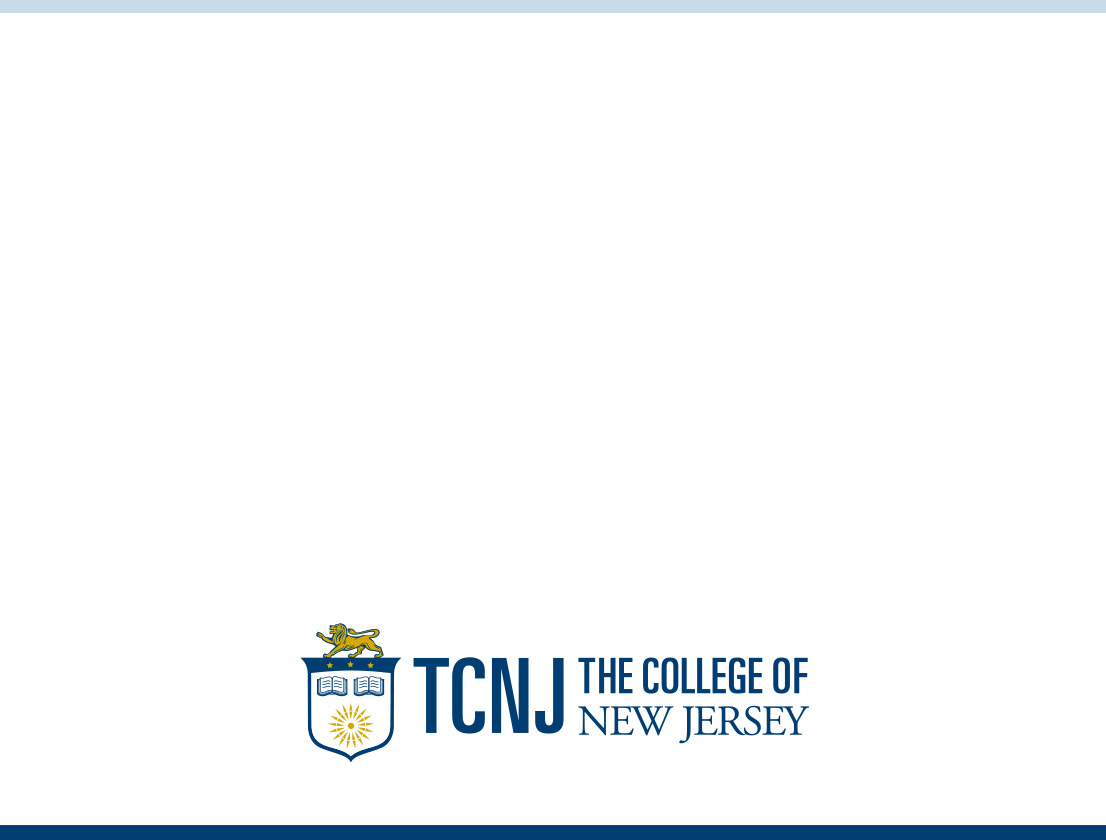 Using Statistical Methods to Better Understand E-Resources Usage Data
Yongming Wang and Jia Mi
VALE Annual Conference 2019
Busch Campus, Rutgers University
January 4, 2019
Outline
Project Goals and Background
Project One: Correlation Analysis
Project Two: Linear Regression
Conclusion
About TCNJ and Library E-Resource
TCNJ
4-year undergraduate institution
FTE 7,000 
Library E-Resources
100+ Databases*
Unique Journals Titles 93,236
*700 individually subscribed E-journals
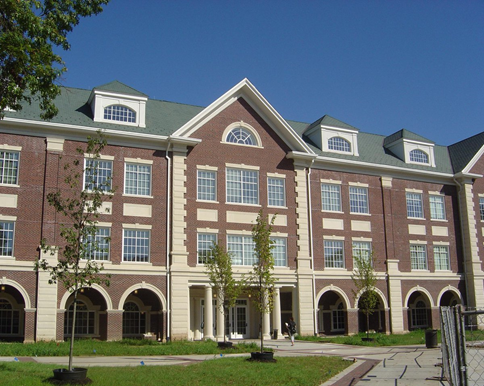 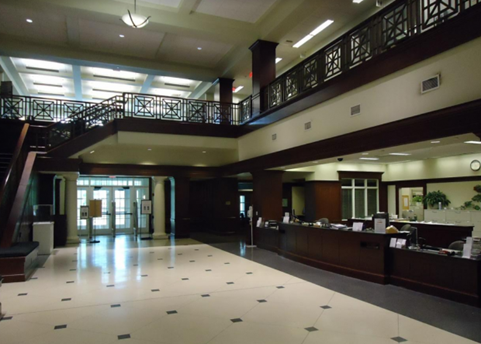 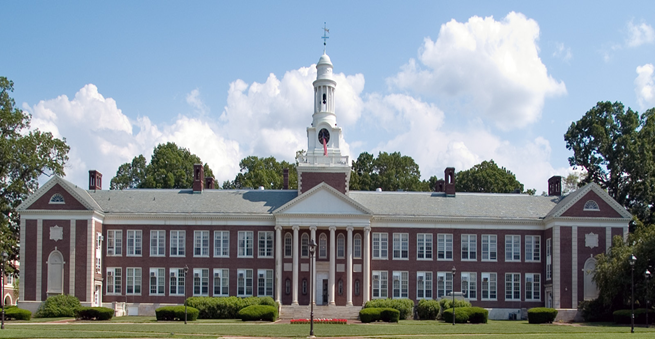 Project Background
How to Make Better Understanding of ER Usage Data
Current ER Usage Data Sources
Publisher Supplied Usage Data (Counter Compliant Data)
Publisher Supplied Usage Data (non-Counter Compliant Data)
EZProxy Data
Google Analytics
360 Link
EBSCO EJS
Previously Used Data Analysis Tools 
Excel
Tableau
LibInsight
Project Goal and Objective
Goal
Applying statistical methods to model ER usage data, to quantify the trend and to find the relationship between different variables
Objective
Using two commonly used statistical methods for our data analysis: 
Project 1: Using Pearson Correlation technique to analyze the relationship between online journal’s full-text download and the journal’s impact factor 
Project 2: Using Linear Regression method to model database’s monthly search and full-text download data; to find the trend and to predict the future usage  
Hope our findings can help in evidence-based library collection decision making process
SAS, SPSS, MatLab, and R, etc. 
Choose R/RStudio
Easy to use
Powerful
Rich set of packages
Open source
Project One:  Using Pearson Correlation Coefficient to Analyze Library Individually Subscribed E-Journals
Question: with 700 individually subscribed e-journals, is there a relationship between journal’s impact factor and its full-text download?  If yes, what is the relationship?

Brief Introduction to Pearson Correlation Coefficient (r) 
Definition: to measure the linear correlation between two continuous variables. A continuous variable is a variable that can be measured along a line scale. 
r value interpretation (range: -1 to +1)  
-0.99 to -0.6 strong negative relationship
-0.59 to -0.3 moderate negative relationship
-0.29 to 0.29 weak correlation  
0.3 to 0.59 moderate positive relationship
0.6 to 0.99 strong positive relationship
Special cases: 0: no relationship; -1: perfect negative; +1: perfect positive
Note: Only for r > 0.3 or < -0.3, the statisticians will be interested in further investigation

Warning: Correlation does not imply causation!!!
Sample Scatterplots with Associated Pearson Correlation Coefficients
Source: https://en.wikipedia.org/wiki/Pearson_correlation_coefficient
Data
Five year full-text download: 2013 - 2017
Journal Impact Factor: searching titles from Journal Citation Report, out of 667 journals found 338 with impact factor, using most recent year available impact factor
Data:
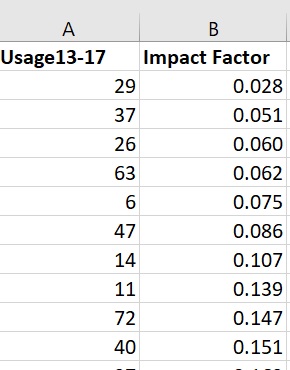 Scatterplot
R Code
Pearson Correlation Coefficient Analysis of Journal Impact Factor vs. FT Download:

# importing data
> library(readxl)
> impact <- read_excel("~/TCNJ/conference/VALE/VALE2019/data/journal/VALE-Journal.xlsx")
> View(impact)

# drawing scatterplot
> pairs(impact)
> plot(impact$`Impact Factor`, impact$`Usage13-17`)

# conducting Pearson Correlation Coefficient method 
> res <- cor.test(impact$`Impact Factor`, impact$`Usage13-17`, method = "pearson")
> res (see next slide for result)
Result and Interpretation
Result:
Pearson's product-moment correlation (r)
data:  impact$`Impact Factor` and impact$`FT Download`
t = 3.7265 (greater than the critical t value of 3.291, null hypothesis is rejected), df = 336, p-value = 0.0002277 (it indicates how likely it is that a result occurred by change alone)
alternative hypothesis: true correlation is not equal to 0 
95 percent confidence interval:  0.09455362 ~ 0.29953207
sample estimates:
cor: 0.199221 (r = 0.20) (weak positive relationship)
(r is statistically significant at p < 0.001)

Interpretation(Report): There is a weak positive relationship between the journal’s downloads and its impact factor. This result is statistically significant. In other words, there is a less than 5% of probability that the finding could have been due to chance. 

Limitation: The data includes different disciplines and each discipline has different magnitude and implication of impact factor. That could be the reason why r is so small.

Next we calculate Pearson’s r for 60 journals in health science (LC Class “R”)
Scatterplot of 60 Journals in Health Science
Outlier
Results of 60 Journals in Health Science
Pearson's product-moment correlation coefficient
(R Code skipped)

data:  impact_Medicine$`Impact Factor` and impact_Medicine$`Usage13-17`
t = 3.9734 (greater than the critical t value, null hypothesis is rejected), df = 58, p-value = 0.0001984 
alternative hypothesis: true correlation is not equal to 0 
95 percent confidence interval: 0.2364017 ~ 0.6411750
sample estimates:
      cor: 0.4625598 (r=0.46) (Moderately Positive Correlation)
      (r is statistically significant at p < 0.001)
(After removing the outlier, r=0.50)

Interpretation(Report): There is a moderately positive relationship between the medicine journals’ downloads and its impact factor. This result is statistically significant. In other words, there is a less than 5% of probability that the finding could have been due to chance. 
Warning again: Correlation does not imply causation!!!
Project Two: Applying (Simple) Linear Regression to monthly data of database search and full-text download
Brief Introduction to (Simple) Linear Regression  
Data 
Scatterplot
Results and Interpretations 
Sample R Code
Brief Introduction to (Simple) Linear Regression
Linear regression is a statistical method to model the linear relationship between one response (also called dependent) variable and one or more explanatory (also called independent) variables. If there is only one explanatory variable, it’s called simple linear regression.  If more than one explanatory variables, multiple linear regression.
For example, we could use simple linear regression to model the student’s GPA (response variable) and his or her use of library (explanatory variable). If we add another explanatory variable such as the class attendance, then it would be multiple linear regression.

Linear regression is closely related to correlation analysis (r > 0.3 or r < -0.3)
It is about fitting a straight line to the scatterplot  (left picture)
How the fitting line is calculated: the least squares method (right picture)
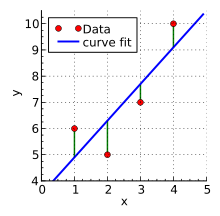 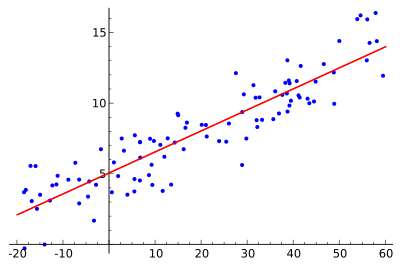 Source: https://en.wikipedia.org/wiki/Linear_regression
Source: https://en.wikipedia.org/wiki/Linear_least_squares
Formula of Simple Linear Regression
The straight fitting line: Y = a + bX 
X: explanatory variable  
Y: response variable  
a: intercept (when x = 0, y is the intercept)
b: slope, also called the angle (degree of relationship, different from strength of relationship determined by r)

to calculate “a” and “b”, use the following formula:
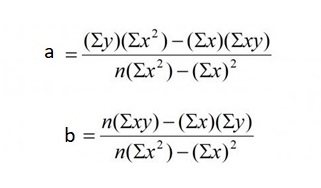 Data
We choose five databases (one general, one from business, one from Humanities, two from psychology); 
Academic Search Premier, both search and FT
Mergent, both search and FT
Jstor, both search and FT
PsycInfo, search 
PsycArticle, FT

We use their monthly search and full text (FT) download data, from Jan. 2006 to Nov. 2018 (155 months). So we have a total of 155 pairs of search and FT data for each database, except PsycInfo and PsycArticle. 

The monthly data are also time series data in statistics. There are many time series data. The daily historical stock data are another time series. 

Limitation of using simple linear regression for time series data analysis
Basic and Preliminary 
Time series data is related to each other but linear regression considers each pair of data are independent 
There are better models for time series analysis such as ARIMA (Autoregressive Integrated Moving Average)
Raw Data
Academic Search Premier (ASP) Monthly Search and Full Text download from 2006
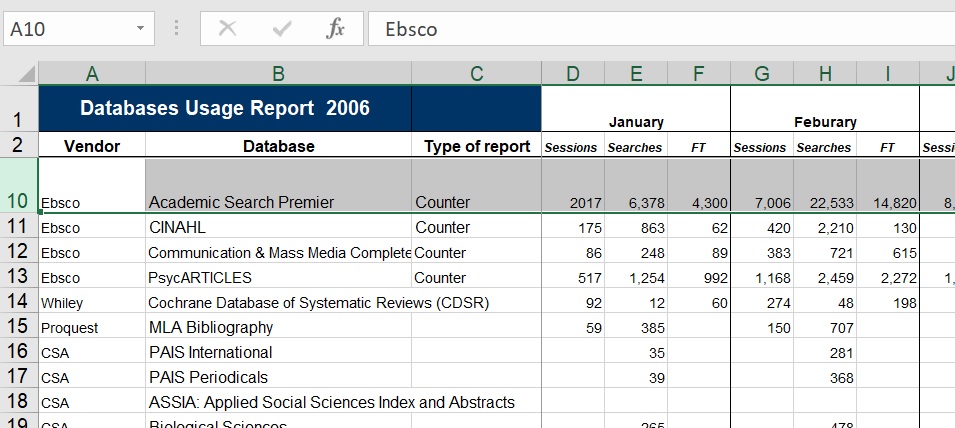 Sample Prepared Data
Intermediate (manually)                         Final
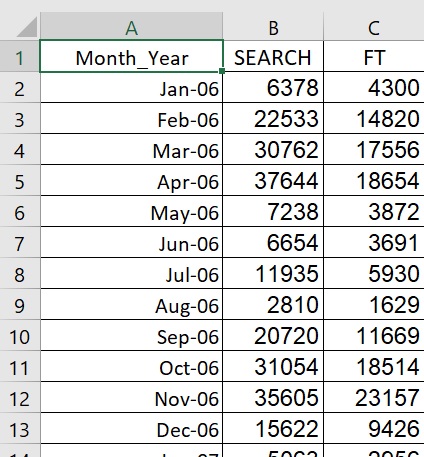 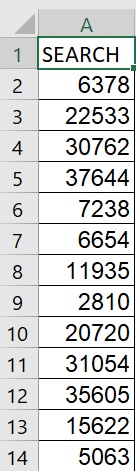 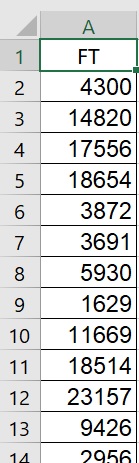 ASP – Search – FT – Scatterplot with Fitting Line
Mergent Search and Page View (PV) Scatterplot with Fitting Line
outliers
JSTOR Search and FT Scatterplot with Fitting Line
PsycInfo (Search) and PsycArticle (FT) Scatterplot with Fitting Line
ASP – Search - Linear Regression – Result
Call:
lm(formula = vale_asp_search ~ time(search))

Residuals:
     Min       1Q   Median       3Q      Max 
-17364.9  -9589.9   -633.7   7982.4  29618.5 

Coefficients:
                               Estimate       Std. Error      t value        Pr(>|t|)    
(Intercept)           1619534.1     460703.3      3.515          0.000578 ***
time(search)         -797.1            228.9            -3.482         0.000650 ***
---
Signif. codes:  0 ‘***’ 0.001 ‘**’ 0.01 ‘*’ 0.05 ‘.’ 0.1 ‘ ’ 1

Residual standard error: 10630 on 153 degrees of freedom
Multiple R-squared:  0.07341,	Adjusted R-squared:  0.06736 
F-statistic: 12.12 on 1 and 153 DF,  p-value: 0.0006497
ASP – Search – Linear Regression – Result Interpretation
Because: Y = a + bX, and in our project, Y is Search, X is Year
Thus: “Search = 1619534 – (797 x Year)”
Interpretation (Report):
The linear regression analysis indicated that the time factor (month/year) was significantly related to the database search data. As the time increases by one year, the search decreases by 797. 
adjusted R2 = 0.07, F(1, 153) = 12.12, p < .001
Summary of Results (Search)
Note 1: If the p value is greater than 0.05, the result is discarded.
Note 2: If the R2 is negative, the regression should be dumped. 
Use the mean instead.
Summary of Results (FT)
ASP – Search - Linear Regression – R Code
# import data
> library(readxl)
> VALE_ASP_SEARCH <- read_excel("~/TCNJ/conference/VALE/VALE2019/data/ASP/VALE-ASP-SEARCH.xlsx",col_types = c("numeric"))
> VALE_ASP_FT <- read_excel("~/TCNJ/conference/VALE/VALE2019/data/ASP/VALE-ASP-FT.xlsx",col_types = c("numeric"))

# make time series object
> vale_asp_search <- ts(data = VALE_ASP_SEARCH, frequency = 12, start = c(2006,1))
> vale_asp_ft <- ts(data = VALE_ASP_FT, frequency = 12, start = c(2006,1))
> library(astsa)

# draw scatterplot, do linear regression, fit line
> par(mfrow = c(2,1))
> tsplot(vale_asp_search, type = "o", xlab = "Year/Month", main = "ASP Search 13 Years")
> fit <- lm(vale_asp_search~time(vale_asp_search))
> abline(fit)
> summary(fit)
RStudio Interface
Conclusion
Benefits 
Discover some relationships among variables such as journal impact factor and full-text download
Reveal the trend and predict the future by modeling the data
Challenges 
Data accuracy 
Collect meaningful and complete data 
Choose the most appropriate statistical methods for data analysis
Limitation
For Pearson correlation, it would be nice if we have more data on other disciplines
Linear regression is not the best method for time series analysis; It’s used for preliminary study only. Other models such as ARIMA are more appropriate
Future Plan
Collect and use library user data and demographic data to combine with resources usage data for correlation analysis 
Use ARIMA model for time series data for better trend analysis and forecasting
Use multiple linear regression to reveal complex relationships among variables and to model the trends more accurately
[Speaker Notes: Limitation: means the missing piece from this project. Data cleanup for a bigger project

***It needs time, and maybe, permission from school authority]
Thank You
Questions?




Yongming Wang, Systems Librarian: wangyo@tcnj.edu
Jia Mi, Electronic Resources and Serials Librarian: jmi@tcnj.edu